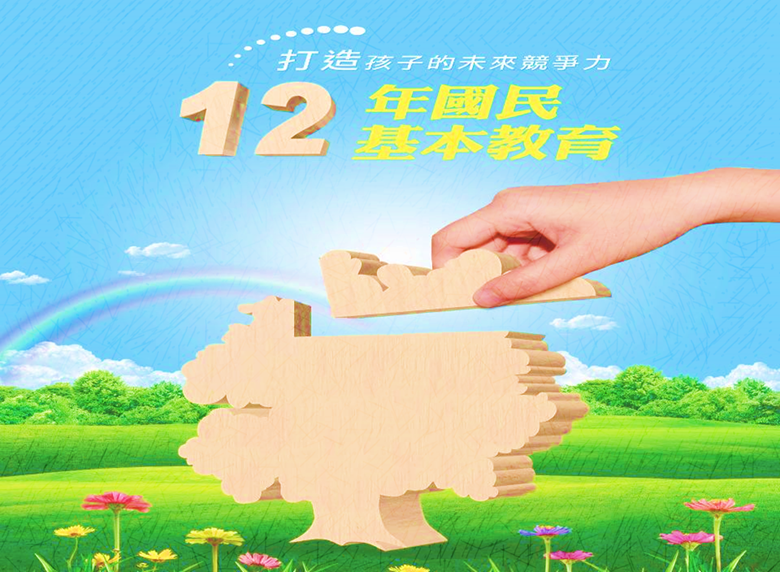 當綜合活動遇上12年國教
臺北市國中綜合活動輔導團
麗山國中徐秀婕
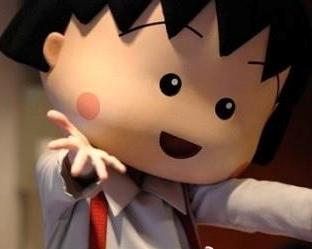 眾所矚目、隆重登場的是
12年國民基本教育!
12年國教超級密碼
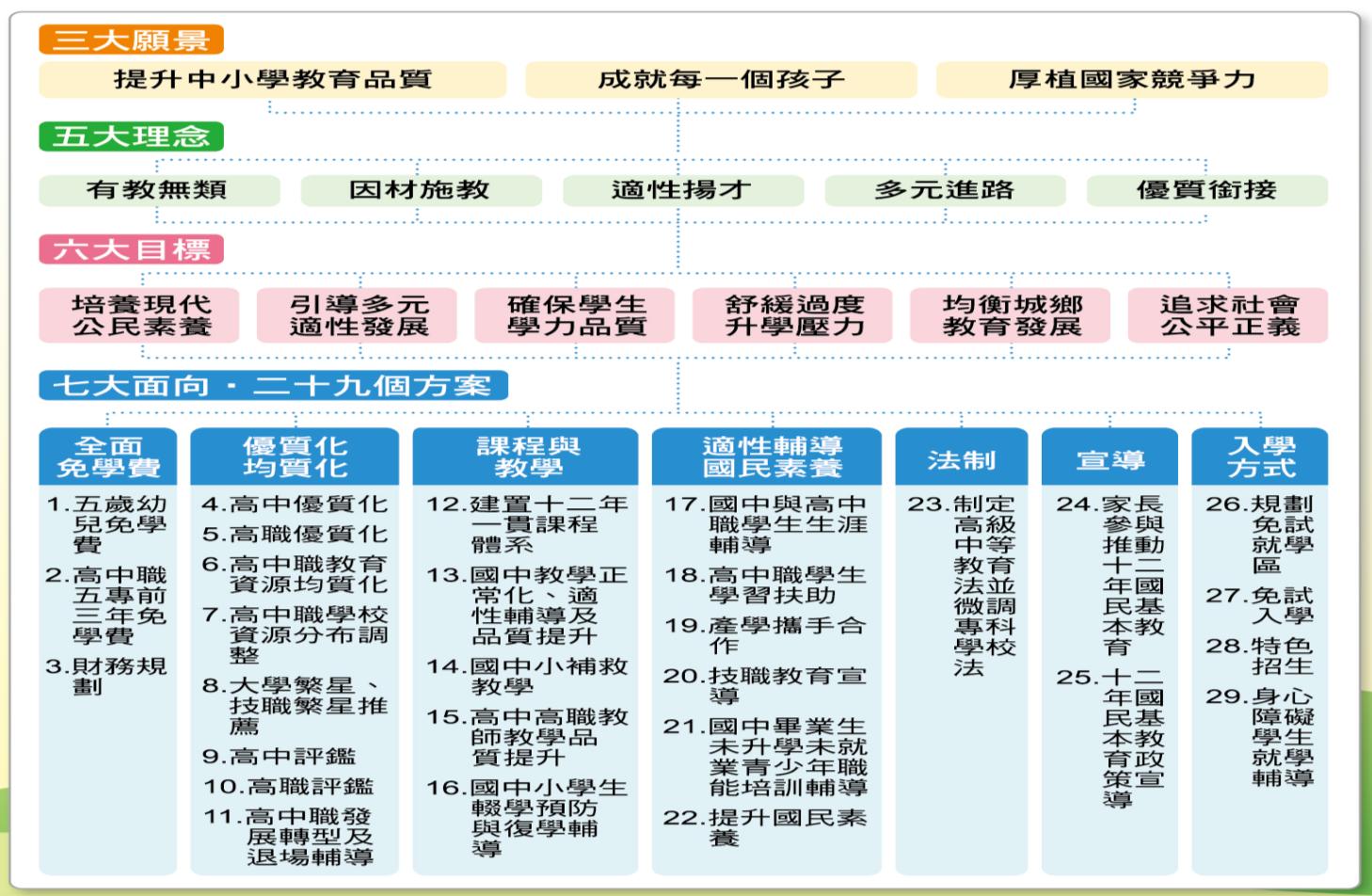 解構超級密碼從超級密碼中找到的線索是…
超級密碼啟示錄
迎接12年國教，綜合活動準備好了?
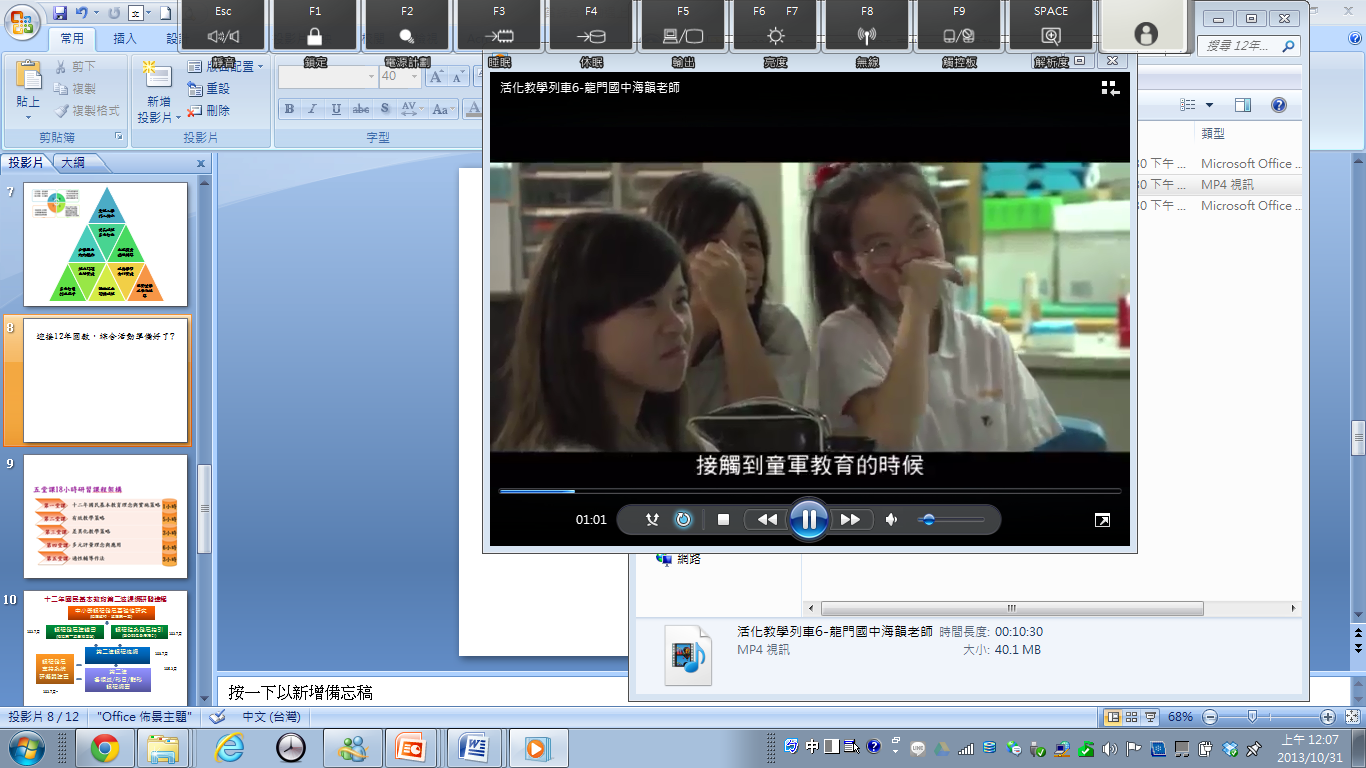 讓我們一起看下去!
看完這段影片，請和我們一起想想~
回顧這段影片中…
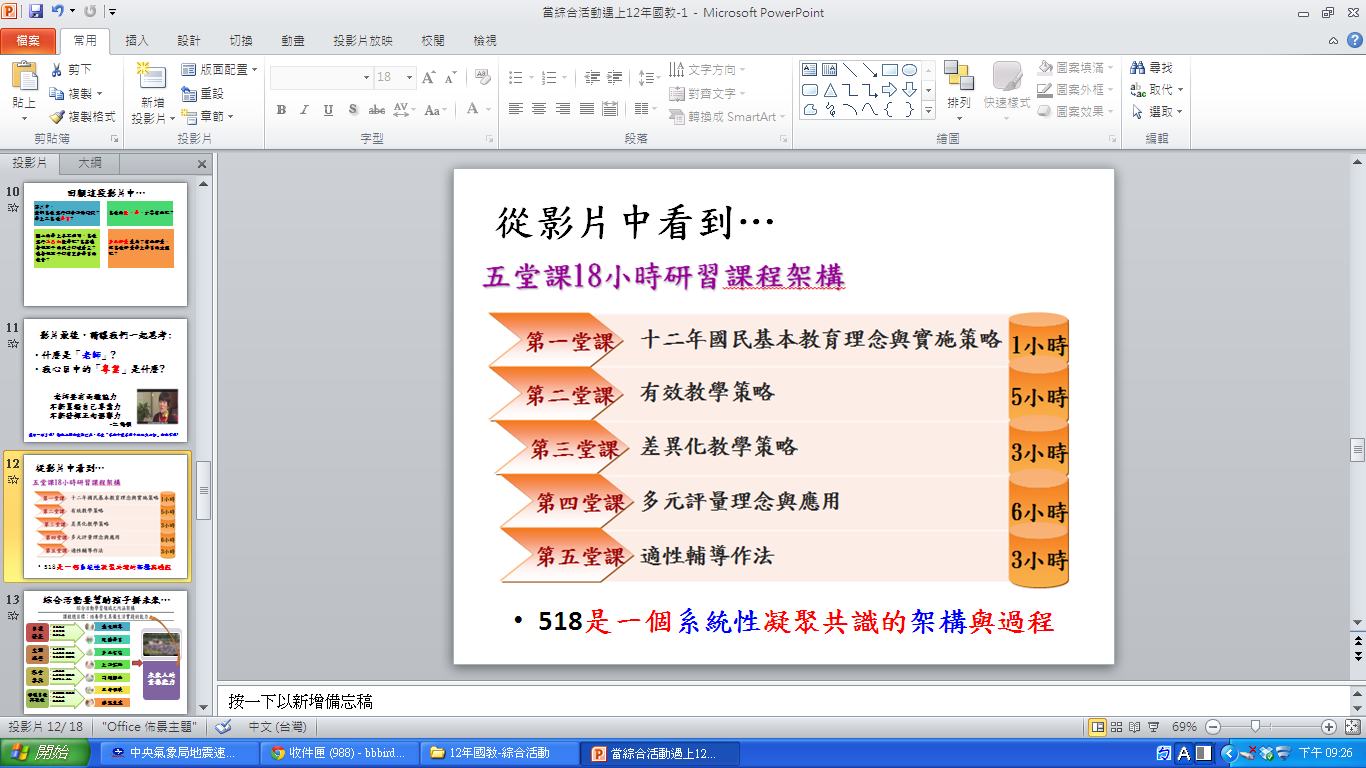 回歸領域基本面
落實專長授課
綜合活動知己知彼
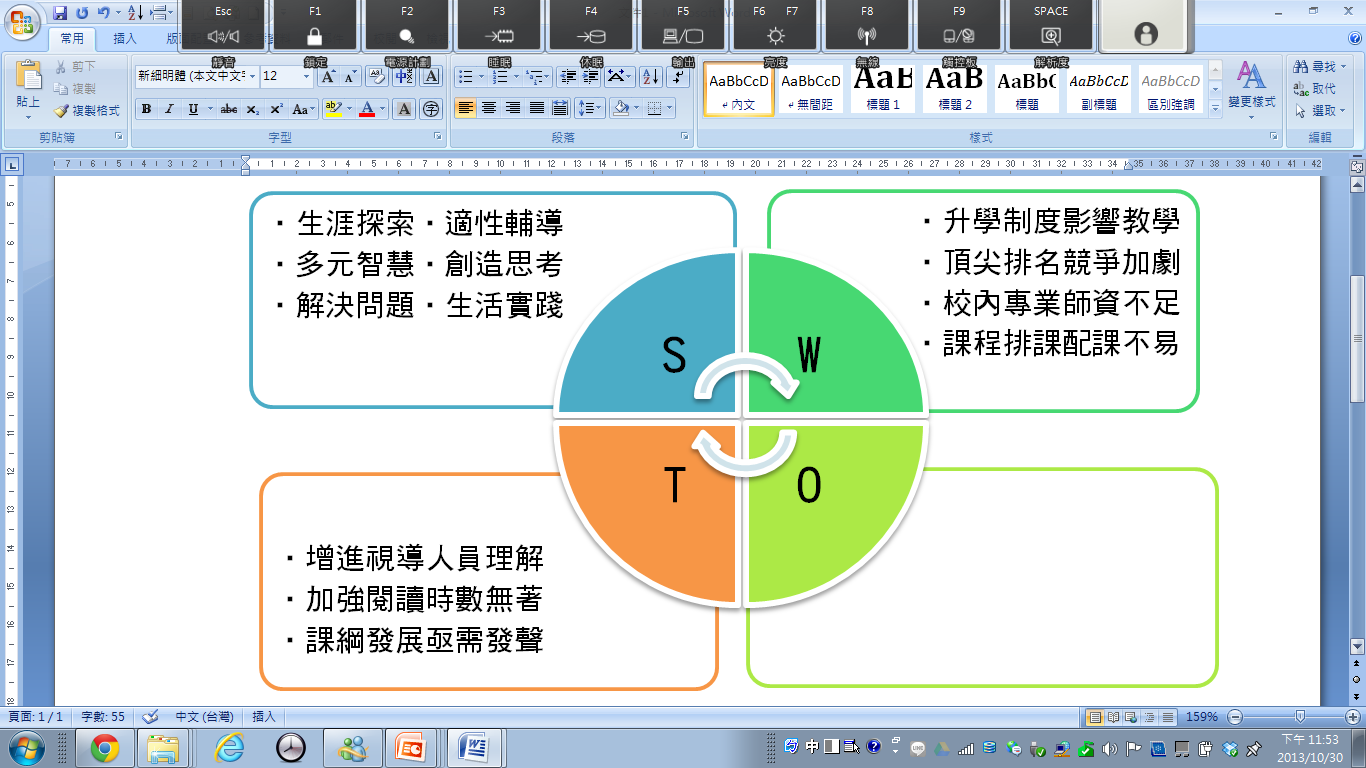 課程‧教學‧評量多元
免試入學列入積分
升學壓力漸漸鬆綁
家長理解多元智能
體驗促進閱讀理解 
服務學習有利實踐
落實教學正常化視導
行銷綜合活動
綜合活動功力最大化
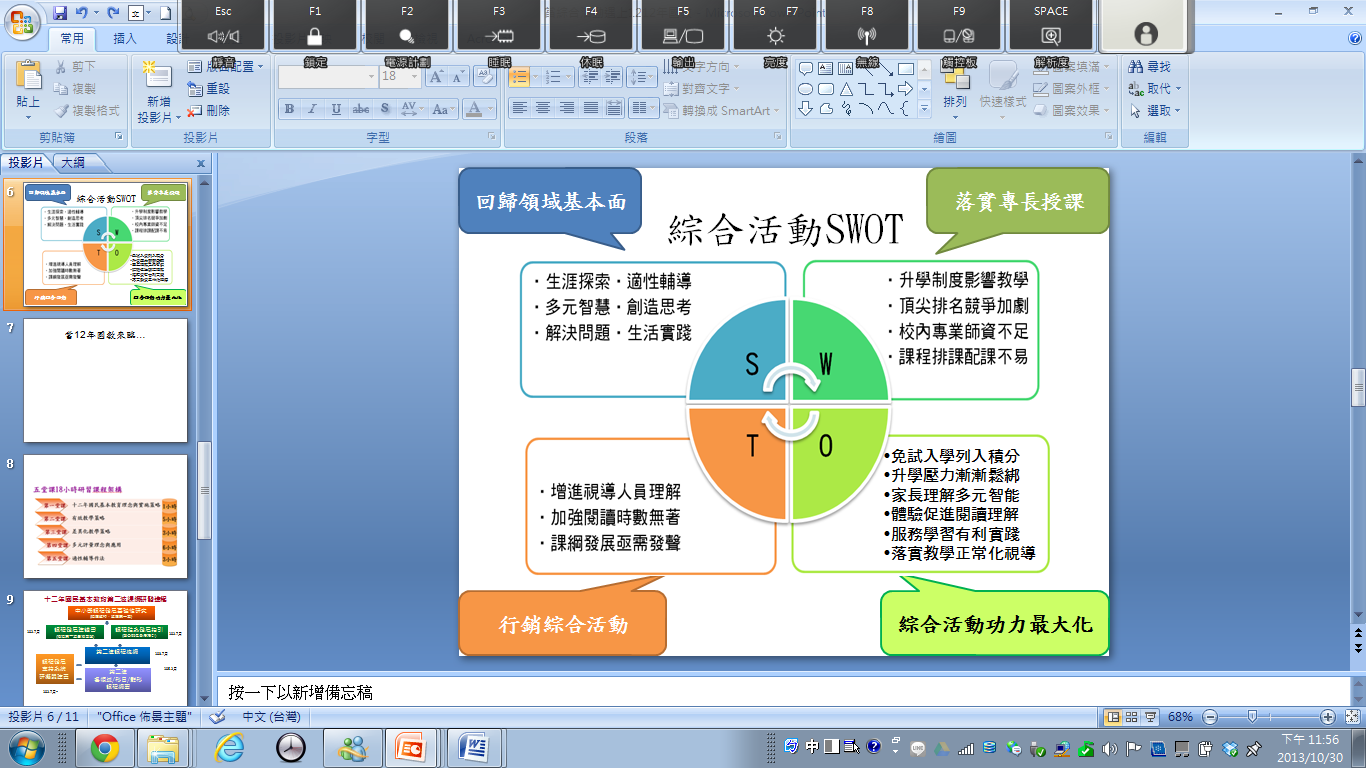 綜合活動要幫助孩子拼未來…
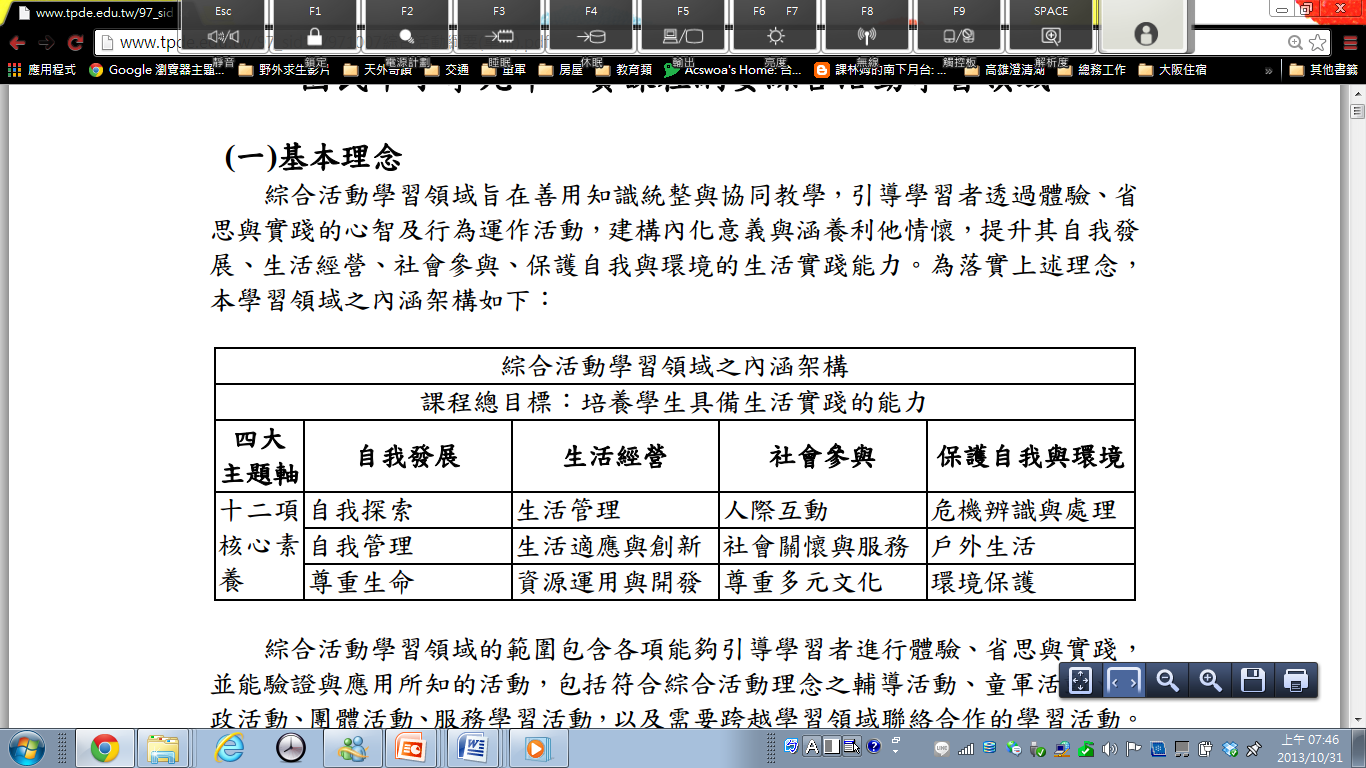 影片最後，請讓我們一起思考:
什麼是「老師」?
我心目中的「專業」是什麼?
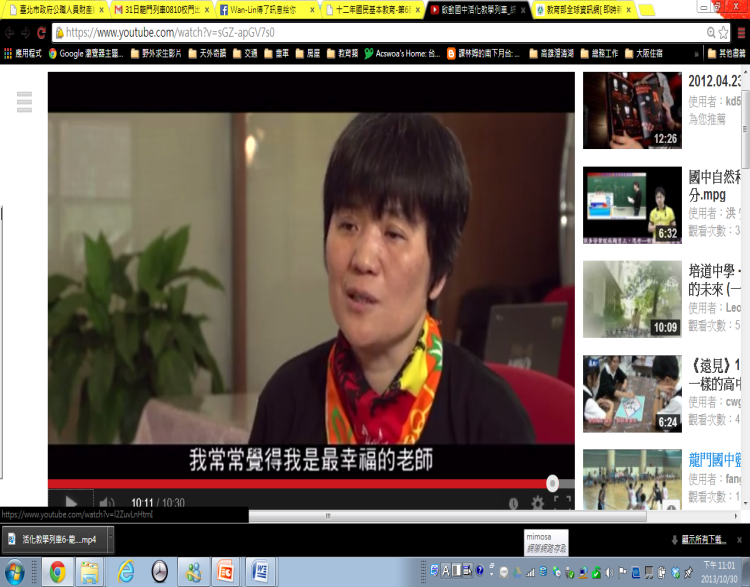 還有一部片喔! 請搭上活化教學列車，尋找「高雄市龍華國中施紅朱老師」的故事喔!
Q&A
線上研習哪裡看?教育部數位學習平台https://ups.moe.edu.tw
實體研習哪裡參加?輔導團分區研習、領召回流返校分享
研習時數哪裡查詢?全國教師在職進修網(數位學習時數會由系統自動匯入，但會有時差^^)
線上研習未完成，可以參加實體研習嗎?→可以。
上學期沒參加研習?→這學期快點來36+518!
益教網怎麼進?→請詢問各校教務處。
讓36遇見518
請於103 年 5 月16日前至臺北市教師在職研習網（http://insc.tp.edu.tw/）報名，依報名順序依序錄取，額滿為止（60名）。
路邊社   12年國教動態報導
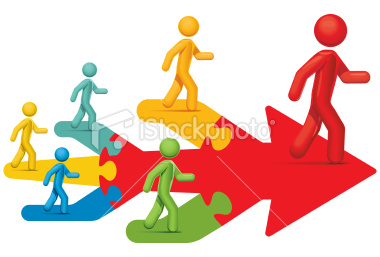 十二年國民基本教育第二波課綱研發進程
中小學課程發展基礎性研究
(持續進行，延續第一波)
課程發展建議書
(檢視第一波實施成效)
課程體系發展指引
(整合95年參考指引)
102.7月
102.7月
第二波課程總綱
103.7月
課程發展
支持系統
研擬與建置
105.2月
第二波
各領域/科目/群科
課程綱要
102.7月~
16
第二波課程綱要研修與發展之總體圖像
課程教學研發系統
課程審議
課程研究與發展
課程審議
課綱研議、規劃與統籌
回饋修正
審議回饋
國家教育研究院
課程及教學研究中心結合外部學者專家及實務教師團隊
教育部  
十二年國民基本
教育課程審議會
國家教育研究院  
十二年國民基本教育課程研究發展會
提交課程文件
送審
教育部
課程推動與教學支持系統
(中央團/學科中心/群科中心..)
師資培用與教師專業發展系統
(師培聯盟、教學輔導教師、進修學院..)
中小學師資、課程、教學與評量
協作中心
師資藝教司
國教署
評量與評鑑
(學生學力、入學考試、課程評鑑…)
相關單位
17
教育，是我們共同用心投入的創作，綜合活動，是我們一起努力的成果，我們正在寫歷史!
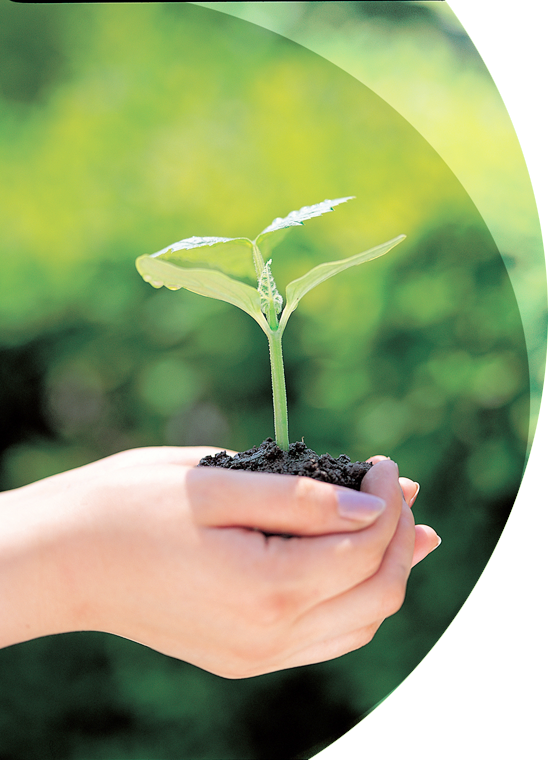